স্বাগতম আজকের পাঠে
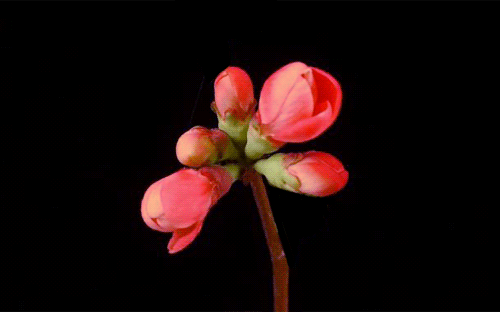 পরমাণুর মডেল এবং নিউক্লিয়ার পদার্থবিজ্ঞান
দ্বিতীয় পত্র; নবম অধ্যায়
পর্ব ৪
পাঠ পরিচিতি
শিখনফল
এই পাঠে শিক্ষার্থীরা……
নিউক্লিয়াসের গঠন ব্যাখ্যা করতে পারবে।
নিউক্লিয়াসের গঠন
আইসোটোপঃ যেসব পদার্থের পারমাণবিক সংখ্যা অভিন্ন কিন্তু ভর সংখ্যা ভিন্ন তাদেরকে আইসোটোপ বলে।

নিউক্লিয়াস অস্থায়ী ও স্থায়ী হয়। অস্থায়ী নিউক্লিয়াস গুলো তেজস্ক্রিয় রশ্মি বিকিরণ করে অন্য পদার্থে পরিণত হতে পারে। এদেরকে তেজস্ক্রিয় আইসোটোপ বা রেডিও আইসোটোপ বলে।

সমসংখ্যক প্রোটন থাকার জন্য এদের রাসায়নিক ধর্ম একই। নিউট্রন সংখ্যা ভিন্নতার জন্য বিভিন্ন আইসোটোপ সৃষ্টি হয়।
নিউক্লিয়াসের গঠন
হাইড্রোজেন আইসোটোপঃ হাইড্রোজেন সবচেয়ে হালকা মৌল। এর তিনটি আইসোটোপ আছে। 
(ক) সাধারণ হাইড্রোজেন

(খ) ভারী হাইড্রোজেন বা ডিওটোরিয়াম

(গ) ট্রিটিয়াম

দুটি ভারী হাইড্রোজেন পরমাণু বা ডিওটোরিয়াম (D) এবং একটি অক্সিজেন পরমাণু রাসায়নিক সংযোগে পাওয়া যায় একটি ভারী পানির অণু                 ।
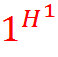 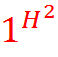 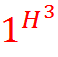 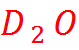 হাইড্রোজেন আসোটোপ
নিউক্লিয়াসের গঠন
সাধারণ হাইড্রোজেন পরমাণুর নিউক্লিয়াসকে প্রোটন (proton) বলে।
ভারী হাইড্রোজেন বা ডিওটোরিয়াম পরমাণুর নিউক্লিয়াসকে ডিওটেরন (dueteron) বলে।
ট্রিটিয়াম পরমাণুর নিউক্লিয়াসকে ট্রাইটন (triton) বলে।





       প্রোটন 	                
				  	       ডিওটেরন		
									 ট্রাইটন
1 P
1 P
1 N
1 P
2 N
নিউক্লিয়াসের গঠন
আইসোটোনঃ যেসব ভিন্ন রকম পদার্থের পারমাণুতে সমান সংখ্যক নিউট্রন আছে, তাদেরকে আইসোটোন বলে। 



আইসোবারঃ যেসব ভিন্ন রকম পদার্থের পারমাণুর ভর সংখ্যা সামন কিন্তু পারমাণবিক সংখ্যা ভিন্ন, তাদেরকে আইসোবার বলে।
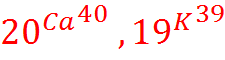 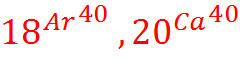 ভর ত্রুটি
ভর ত্রুটি
একটি নিউক্লিয়াসের ভর, নিউক্লিয়াসের অভ্যন্তরে অবস্থিত নিউক্লিয়ন গুলোর মুক্তাবস্থায় ভরের সমষ্টির চেয়ে কিছু কম থাকে। ভরের এ পার্থক্যকে ভর ত্রুটি বলে।
ধরা যাক, একটি নিউক্লিয়াসের প্রকৃতি ভর = M
	প্রোটন সংখ্য = Z
	নিউট্রন সংখ্যা = N
	একটি প্রোটনের ভর = 
	 একটি নিউট্রনের ভর = 
	
	সুতরাং ভর ত্রুটি =
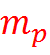 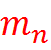 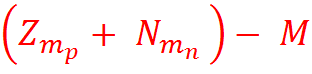 প্রয়েজনীয় সূত্র
ভর ত্রুটি =
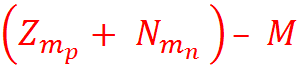 পাঠ মূল্যায়ন
আইসোটোপ কী?
হাইড্রোজেন পরমাণুর আইসোটোপ ব্যাখ্যা কর।
আইসোটোন কী?
আইসোবার কী?
নিউক্লিয়াসের ভর ত্রুটি ব্যাখ্যা কর।
আজকের পাঠে বিদায়, আল্লাহ হাফেজ।